ESIPLab ProjectGeoweaver: a web-based prototype system for managing compound geospatial workflows of large-scale distributed deep networks
Ziheng Sun, Liping Di
George Mason University
Jan 16 2019
ESIP Winter
[Speaker Notes: Some images come from Internet. No responsibility claimed.]
Background: Deep learning Cropland Mapping
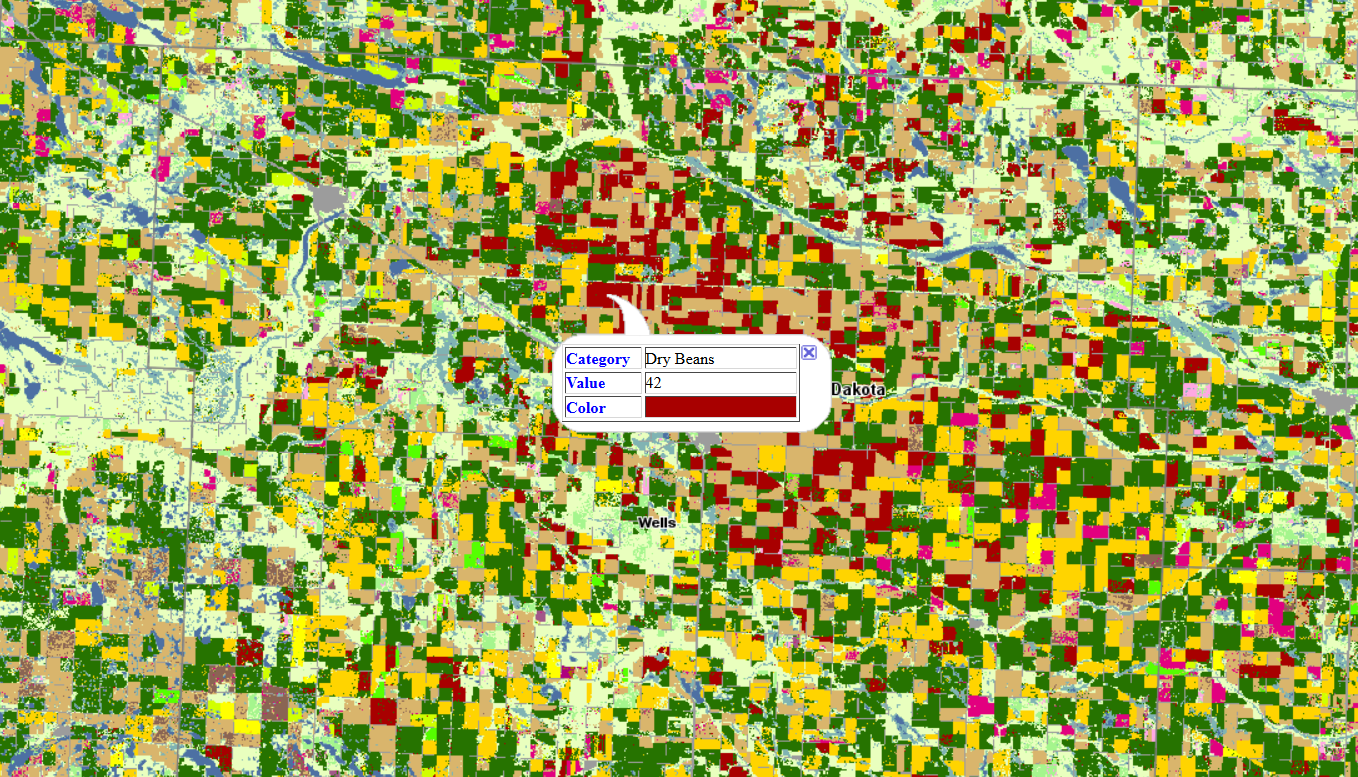 Current: One Layer A Year – After Season
Our Goal: Multiple Layers A Year – In Season
Challenge I
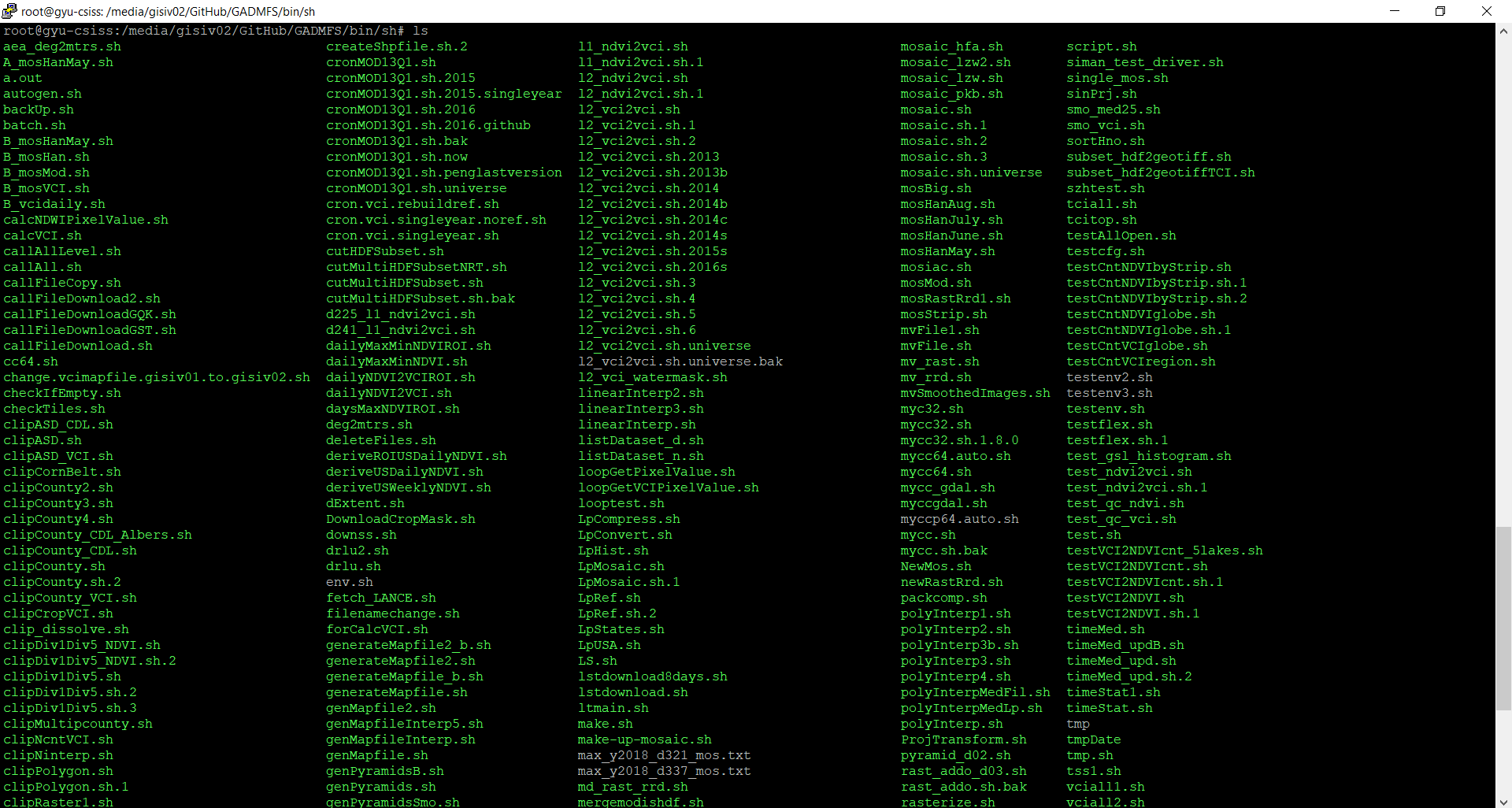 Legacy, chaos, no-annotation, essential data processing steps..
Sadly, this is common evitable situation for many of us.
Challenge II
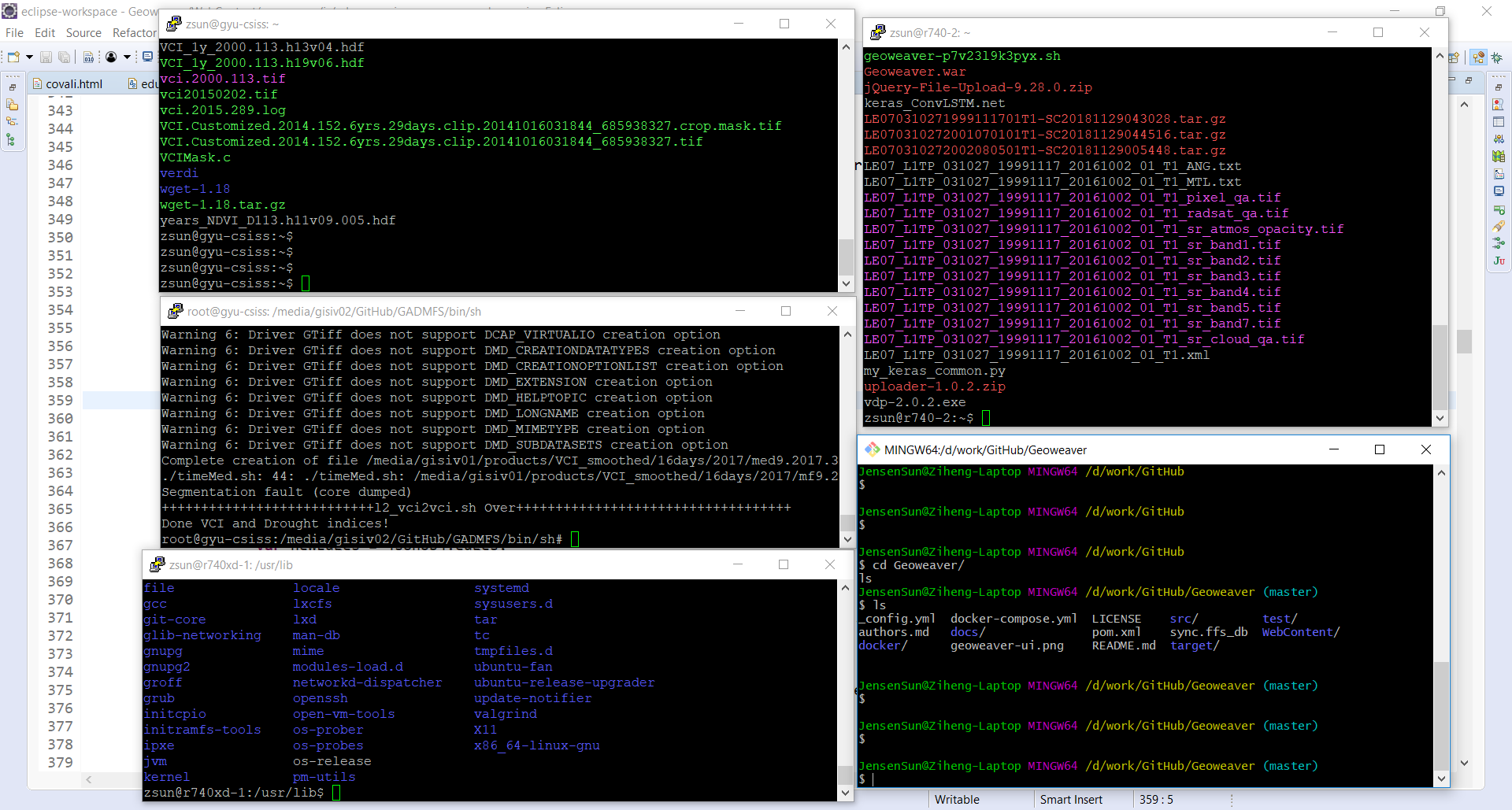 Multiple servers, distributed datasets, limited GPU, large-scale networks
Challenge III
Many fantastic community tools, e.g., PanGeo, Jupyter, are not options in this case.

Reason I: data here is not cloud native!

Reason II: language is not python or R!

Reason III: they are not light-weight tools
Target Problems
Too many headaches in managing deep learning workflow
Too much time spent on pre- /post- processing
Too much confusion in versions of the results
Too many libraries, software, and incompatible issues
Too many WINDOWS!!
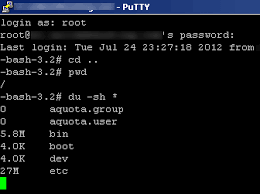 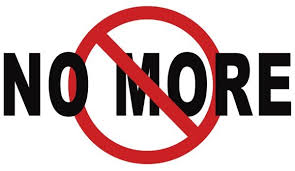 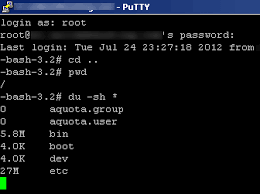 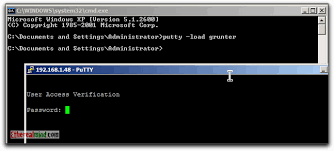 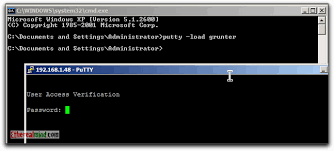 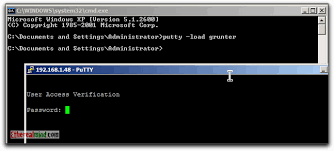 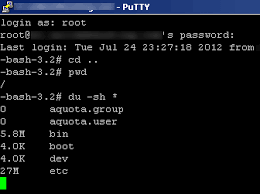 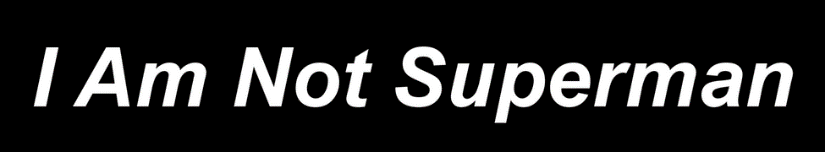 [Speaker Notes: Superman Image Credit @Abhishek Singh http://thestrongbuddha.com/eating-moving-fasting/]
Geoweaver Solution
Create a tool that can:
Be light-weight and able to be installed anywhere
Compose and save deep learning workflows
Run commands (e.g. bash) on distributed multiple servers
Allow users to upload and download files to/from the servers
Save provenance for follow-up query
Share results among scientists easily
Eliminate the needs for Multi-Thread working mode!!!
n Servers = n Windows
5 Servers = 1 Window
n desktop software
1 web app in browser
n process steps
1 workflow
Implementation
Fantastic cutting-edge libraries
d3.js - BSD 3-Clause
graph-creator - MIT License
bootstrap - MIT License
CodeMirror - MIT License
JQuery Terminal - MIT License
Programming language: 
Java
Javascript
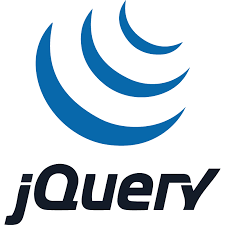 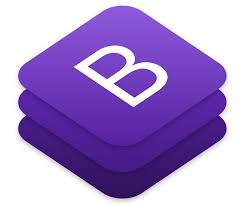 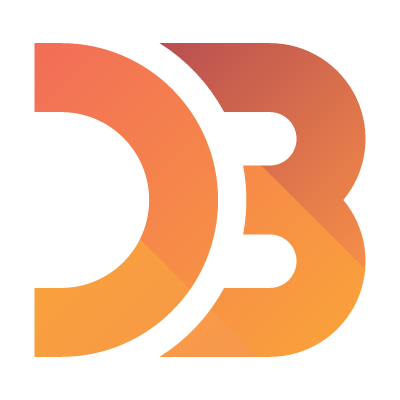 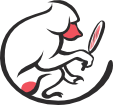 Demo
Demo
Result
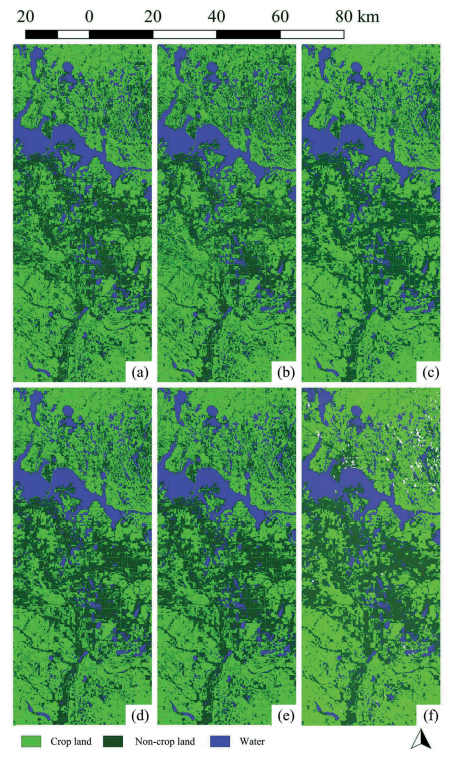 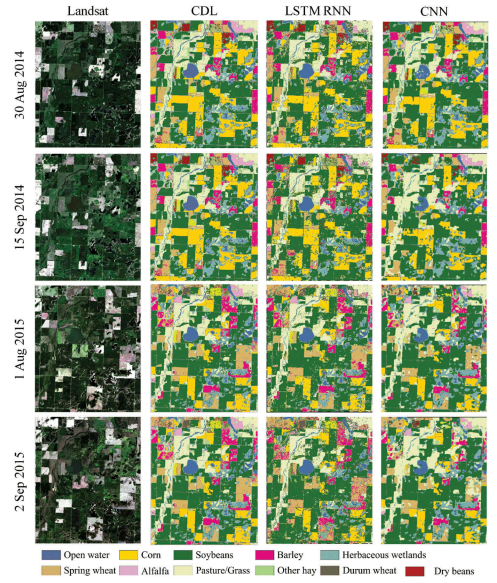 >88%
>97%
Download and Installation
Open source under MIT
Latest Release: v0.6.10
Installation: 
Docker, 
Tomcat, 
VM template (qcow2)
Tested: Windows, Linux (Debian, Ubuntu), Mac
Landing page: https://esipfed.github.io/Geoweaver/
Sustainability Plan
We will keep develop and support this program
short term goal: v1.0.0 (first official stable version)
We will look for funding opportunities
We will use Geoweaver to produce both historical and in-season agricultural land use maps
We will promote Geoweaver in peer research domains and keep finding our users 
We will closely collaborate with ESIP community
ESIPLab Project
Thank you!!!
Contact: Ziheng Sun zsun@gmu.edu; 
         Liping Di ldi@gmu.edu;
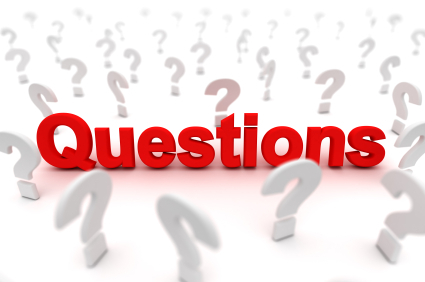